Круглый стол «Роль казахстанской адвокатуры в строительстве правового государства»
Обеспечение гарантий адвокатской деятельности и необходимость их расширения
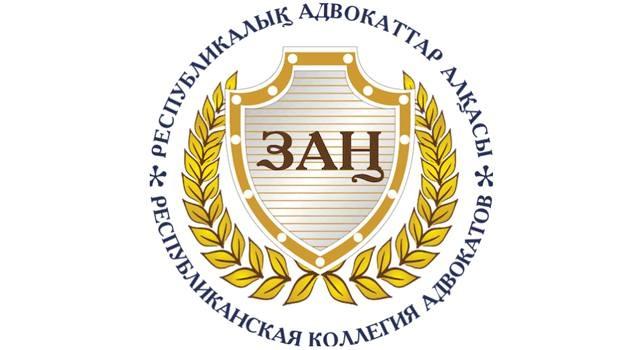 Сергей Сизинцев. 
Адвокат. Председатель Научно-консультативного совета
Республиканской коллегии адвокатов
2022
Избавление от чрезмерного государственного регулирования адвокатской деятельности
1
Предложения
Проблемы
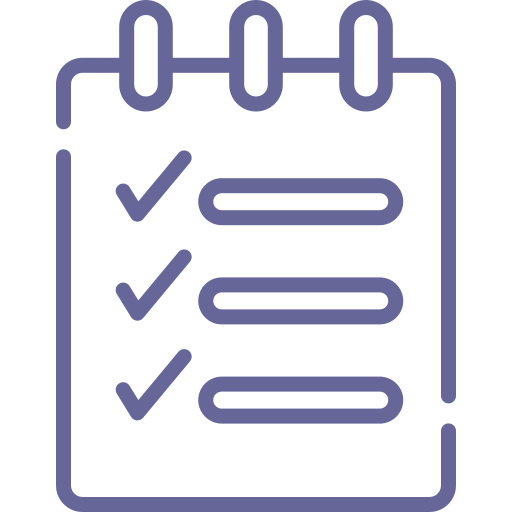 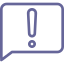 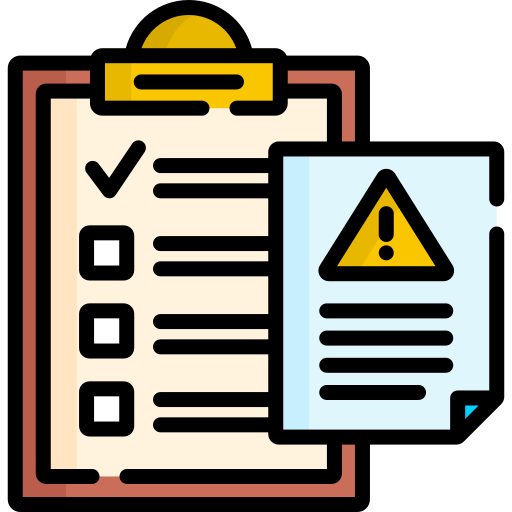 Значительное число запретов и ограничений для адвокатов ничем не оправдано, препятствует развитию адвокатуры, не согласуется с современными потребностями рынка юридической помощи, препятствует пополнению адвокатуры профессиональными юристами, не желающими принимать на себя эти ограничения.
Большинство существующих ограничений утратили свое практическое значение, и используются только в качестве элементов контроля и преследования адвокатов.
Усовершенствовать формы осуществления адвокатской деятельности, обеспечив возможность распределения дохода, свободное распоряжение трудовыми ресурсами, оптимизацию налоговой нагрузки на адвокатов.
Устранить ряд устаревших ограничений на занятие адвокатами иной оплачиваемой деятельностью.
Избавить адвокатуру от необходимости согласования внутренних актов адвокатуры с регулирующим государственным органом.
Расширить участие адвокатуры в приеме экзаменов у претендентов на адвокатский статус.
Расширение перечня прав адвокатов и гарантий адвокатской деятельности
2
Проблемы
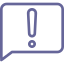 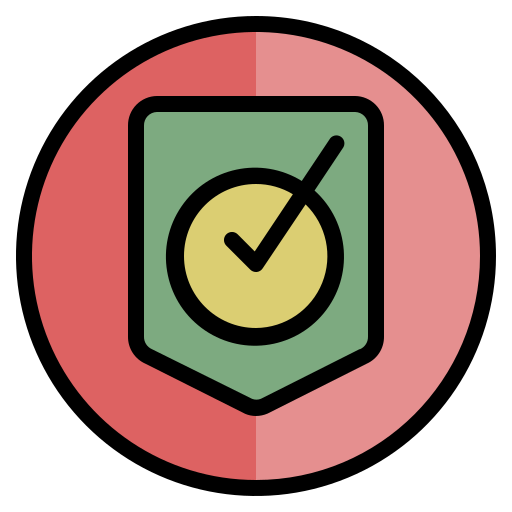 Нереализованные гарантии ограничивают независимость адвокатов и возможности для беспрепятственного осуществления их деятельности.
Отсутствие гарантий не позволяет гражданам реализовать конституционное право на получение квалифицированной юридической помощи.
отмена необходимости получения специального разрешения на допуск адвоката к государственным секретам с заменой его на подписку о неразглашении;
право на обеспечение безопасности при осуществлении адвокатской деятельности; гарантии охраны государством жизни, здоровья, чести и достоинства адвоката и членов его семьи;
запрет привлечения адвоката к конфиденциальному сотрудничеству при проведении оперативно-розыскных мероприятий или следственных действий;
установление особого порядка начала досудебного производства в отношении адвокатов;
обязательное уведомление коллегии адвокатов в случае задержания адвоката;
запрет на проникновение в помещение адвоката, досмотр, обыск, изъятие вещей и документов адвоката;
недопустимость в качестве доказательств обвинения подзащитного фактических данных, полученных в результате проведения оперативно-розыскных мероприятий и (или) следственных действий в отношении адвоката;
обязательность присутствия представителя адвокатуры при обыске у адвоката.
Предложения
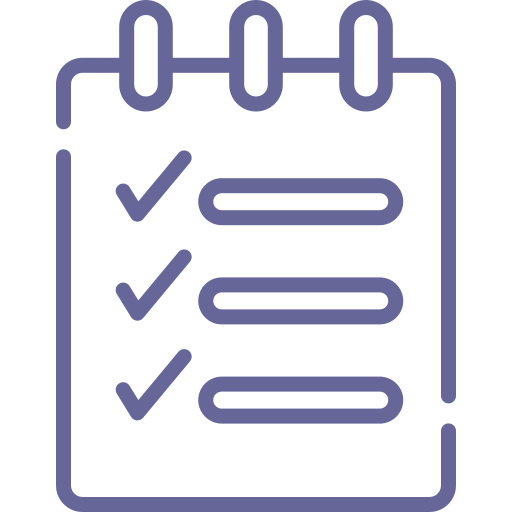 право иметь беспрепятственный доступ в помещения судов, органов прокуратуры, внутренних дел, иных правоохранительных органов, в места содержания задержанных, содержащихся под стражей и отбывающих наказание, при осуществлении адвокатом своих обязанностей; 
безусловное право иметь при себе и применять научно-технические средства при фиксации хода и результатов процессуальных действий;
3
Недопустимость преследования адвокатов в связи с осуществлением их профессиональной деятельности
Предложения
Проблемы
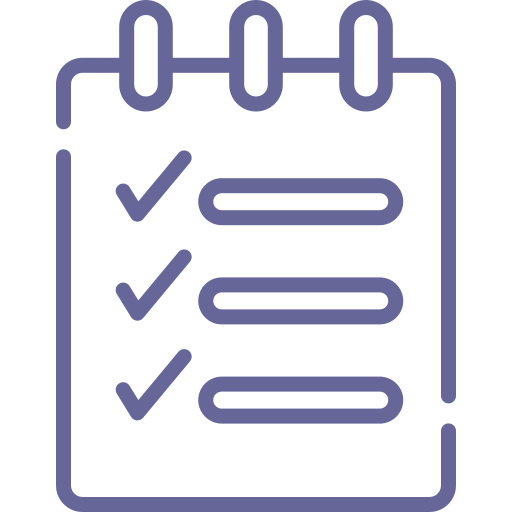 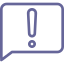 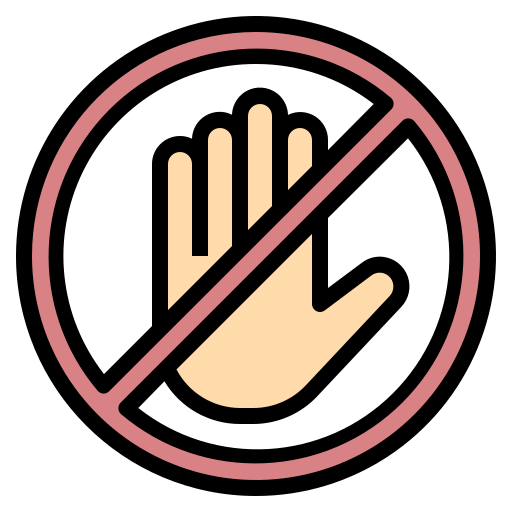 Сохраняются случаи преследования адвокатов за выражение активной и принципиальной позиции в ходе отстаивания интересов клиента либо в ходе выполнения обязанностей в органах адвокатского самоуправления.
Вынесение частных постановлений и определений о принятии мер к адвокатам.
Предъявление исков о лишении адвокатов лицензий без решения вопроса об их дисциплинарной ответственности.
Отстранение адвокатов от участия в деле или процессуальных действиях.
Запрет любого преследования адвокатов за правомерные действия, совершенные ими в связи с оказанием юридической помощи, в том числе за публичные высказывания.
Запрет вынесения любых частных определений и постановлений касательно относительно оценки действий адвоката по оказанию юридической помощи.
Возражение против незаконных действий, принесение жалоб и реализация иных полномочий адвокатом в интересах своего клиента не могут быть поставлены ему в вину и служить основанием для применения к нему мер ответственности.
Возможность предъявлять иски о лишении лицензии адвоката только в случае непринятия к адвокату мер дисциплинарной ответственности или после оспаривания уполномоченным органом принятых к адвокату дисциплинарных мер.
Реализация права адвоката на получение информации по адвокатскому запросу
4
Предложения
Проблемы
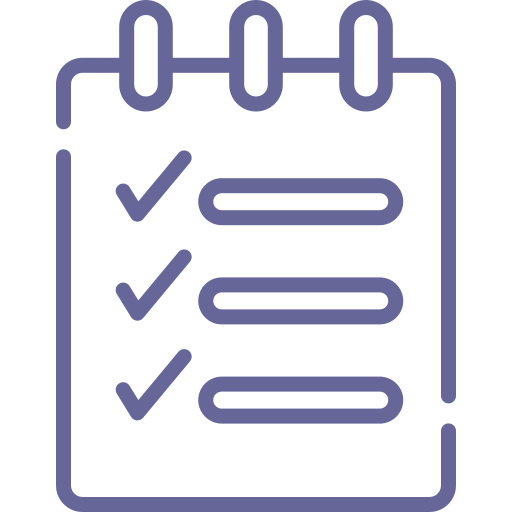 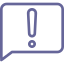 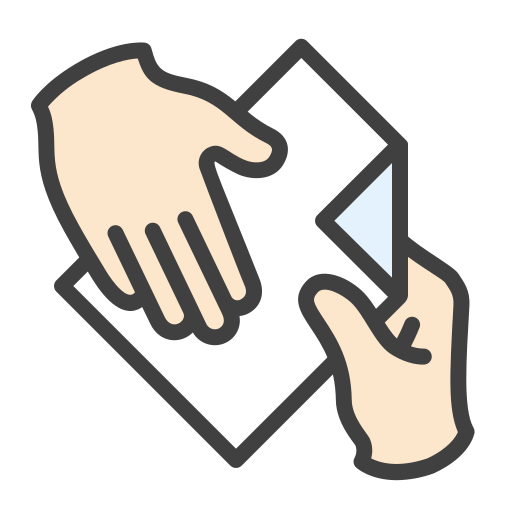 Возможность отказа в представлении адвокату запрошенных сведений в случае, если информация отнесена к информации с ограниченным доступом.
Произвольный отказ в предоставлении ответов путем отнесения любой информации к охраняемой законом тайне.
Возможности адвоката по самостоятельному сбору доказательств неизмеримо меньше по сравнению со стороной обвинения.
Адвокат вправе требовать у физических и юридических лиц, а также лиц, занимающихся профессиональной деятельностью, предоставления любых сведений, если эти сведения необходимы для оказания юридической помощи клиенту.
Основанием для отказа в предоставлении сведений по адвокатскому запросу может являться только распространение на указанные сведения режима государственной тайны.
Предоставление адвокатам реальных прав по сбору доказательств, доступу к информации, относящейся к различным видам охраняемых законом тайн.
5
Расширение ответственности за нарушение прав адвокатов
Статья 668 КоАП. 
Предложения
Статья 668 КоАП. Воспрепятствование законной деятельности адвоката
Действующая редакция
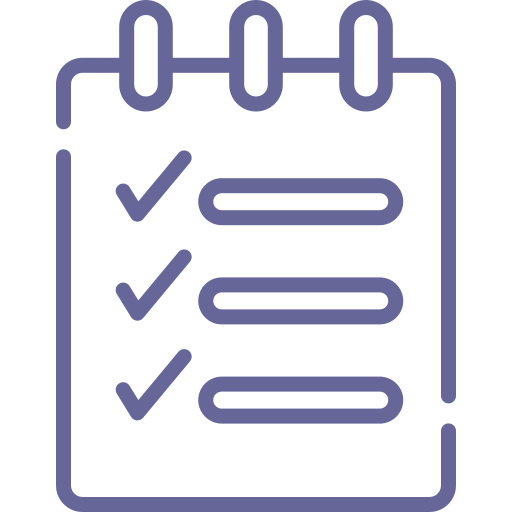 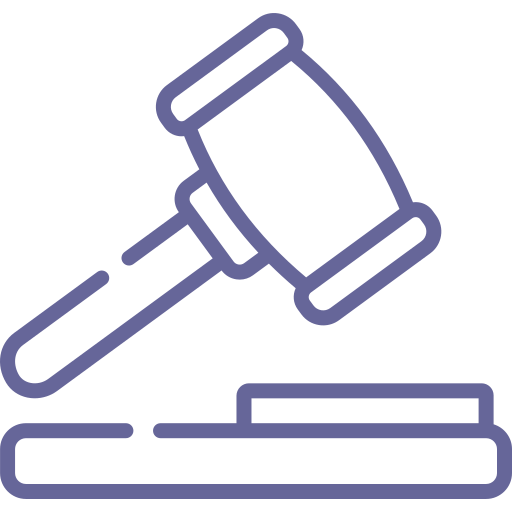 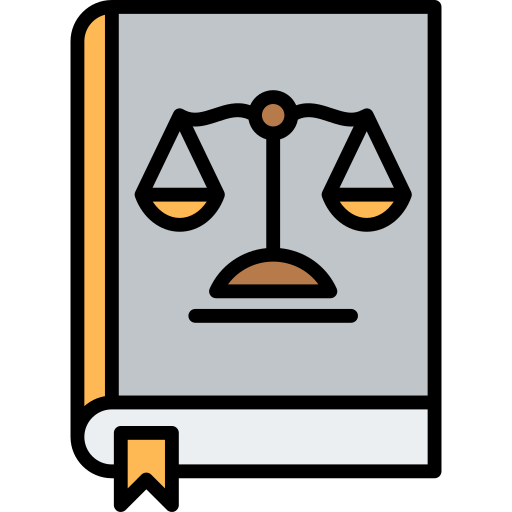 Непредставление либо отказ от представления необходимых документов по запросу адвоката.
Ответственность несут только должностные и юридические лица.
Должностные лица правоохранительных органов не могут быть привлечены к ответственности.
Расширение круга лиц, несущих административную ответственность.
Ответственность за:
Непредоставление свободного доступа в административные здания судов, прокуратуры и органов, ведущих уголовный процесс.
Ограничение права при выполнении поручения использовать технические средства.
Необеспечение условий, обеспечивающих конфиденциальность свидания и общения адвоката с клиентом.
Расширение ответственности за нарушение прав адвокатов
6
Статья 668 КоАП. 
Предложения
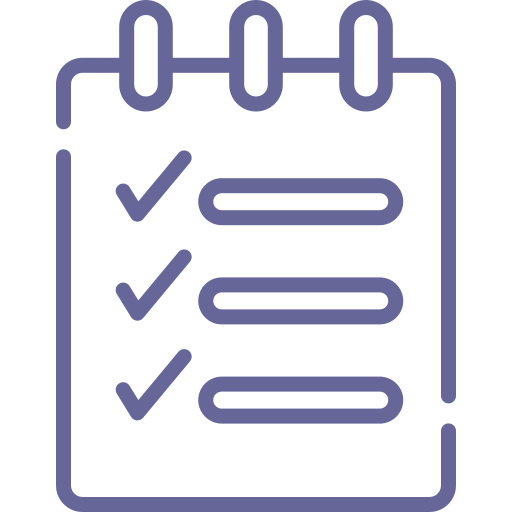 Статья 435 УК. Воспрепятствование законной деятельности адвокатов.
Действующая редакция
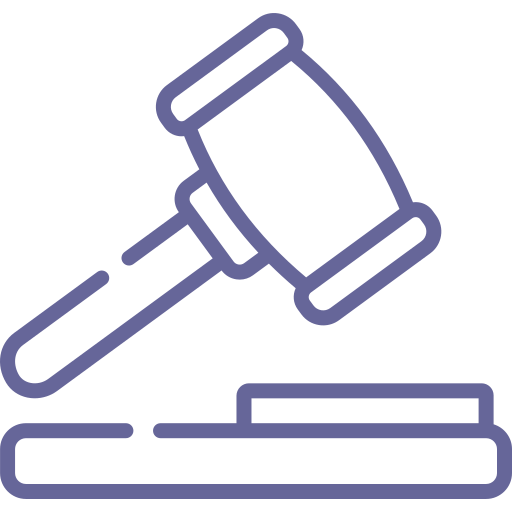 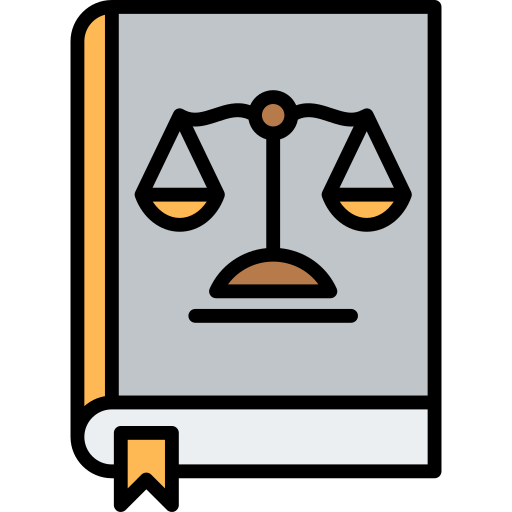 Требование о наличии существенного вреда правам, свободам или законным интересам человека и гражданина, правам или законным интересам юридических лиц, охраняемым законом интересам общества или государства.
Случаев привлечения к ответственности по данной статье не имеется, статья является неработающей.
Перечисление конкретных деяний:
вынесение незаконного частного определения или частного постановления;
принуждение адвоката к отказу от принятого поручения;
незаконный обыск или досмотр адвоката и (или) его помещения;
незаконное истребование и (или) изъятие сведений и документов, составляющих адвокатскую тайну;
нарушение конфиденциальности встречи адвоката с клиентом;
проведение незаконных негласных следственных действий в отношении адвоката;
незаконный допрос, задержание адвоката;
недопуск адвоката к подзащитному.